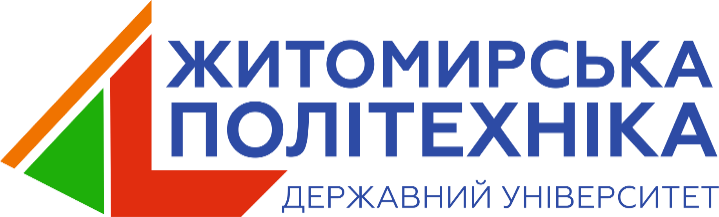 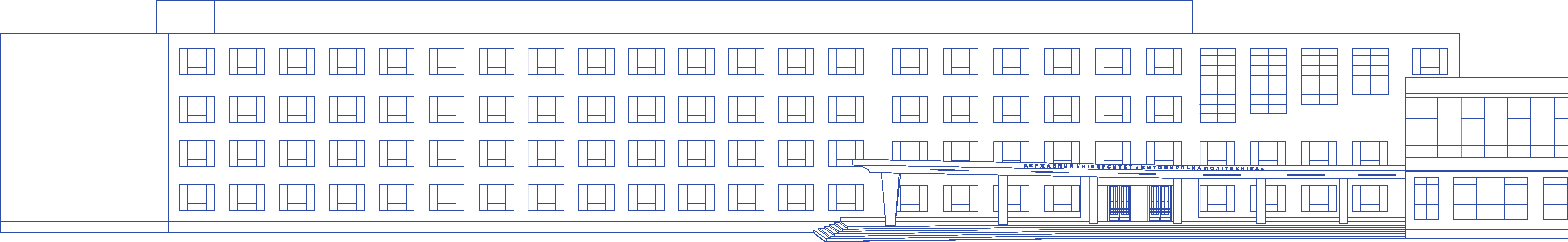 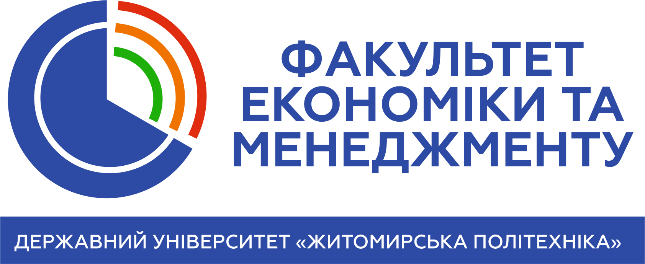 ФАКУЛЬТЕТ БІЗНЕСУ 
ТА СФЕРИ
ОБСЛУГОВУВАННЯ
КАФЕДРА ФІНАНСІВ ТА ЦИФРОВОЇ ЕКОНОМІКИШваб Марія Андріївна(студентка групи ЕПМ-20)КВАЛІФІКАЦІЙНА РОБОТАДІДЖИТАЛІЗАЦІЯ БІЗНЕС-ПРОЦЕСІВ СУЧАСНОГО ПІДПРИЄМСТВАНауковий керівник: к.е.н., доц. Світлана ОБІХОД(представлена на здобуття ступеня вищої освіти «магістр», спеціальності 051 «Економіка» (ОПП «Економіка»)Кваліфікаційну роботу розроблено в рамках проєкту ERASMUS+ «Digitalization of economic as an element of sustainable development of Ukraine and Tajikistan» / DigEco 618270-EPP-1-2020-1-LT-EPPKA2-CBHE-JP. Цей проєкт фінансується за підтримки Європейської Комісії. Цей документ відображає лише погляди автора, і Комісія не несе відповідальності за будь-яке використання інформації, що міститься в документі/This project has been funded with support from the European Commission. This document reflects the views only of the author, and the Commission cannot be held responsible for any use which may be made of the information contained there in.Житомир, 2023 р.
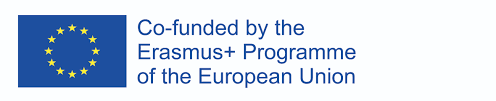 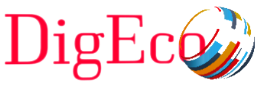 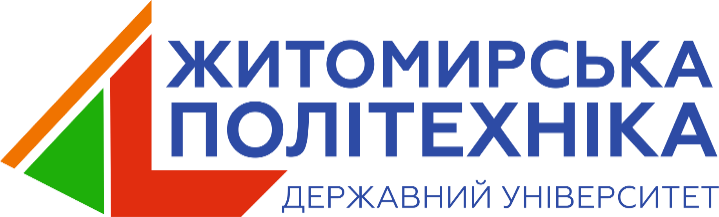 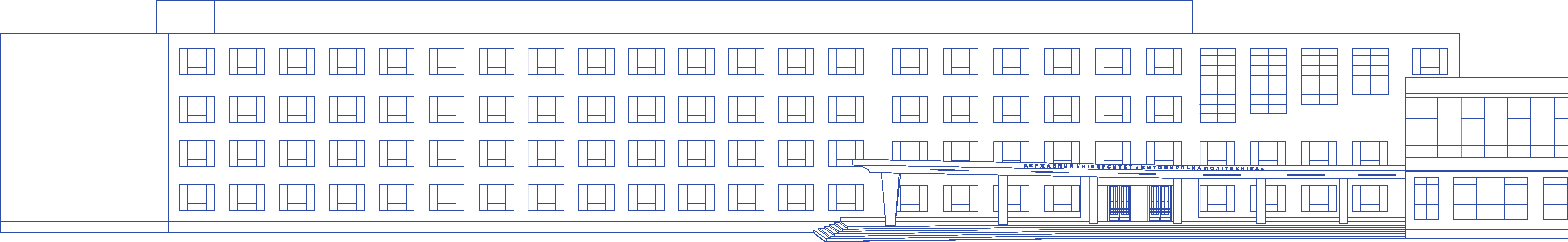 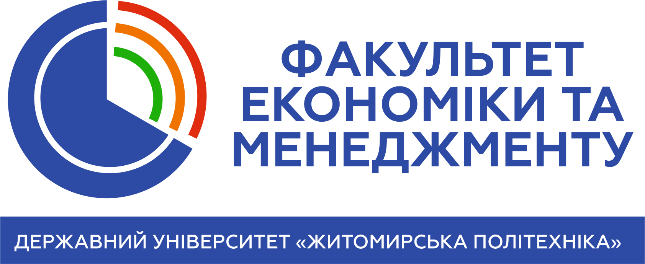 ФАКУЛЬТЕТ БІЗНЕСУ 
ТА СФЕРИ
ОБСЛУГОВУВАННЯ
дослідження особливостей діджиталізації бізнес-процесів сучасного  підприємства на прикладі ТОВ СП «НІБУЛОН»
Мета
Об'єктом дослідження
є сучасне підприємництво
є діджиталізація бізнес-процесів сучасного українського агропідприємства
Предметом дослідження
Рис. 1. Загальна спрямованість кваліфікаційної магістерської роботи
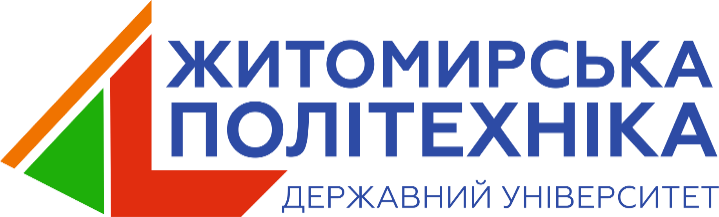 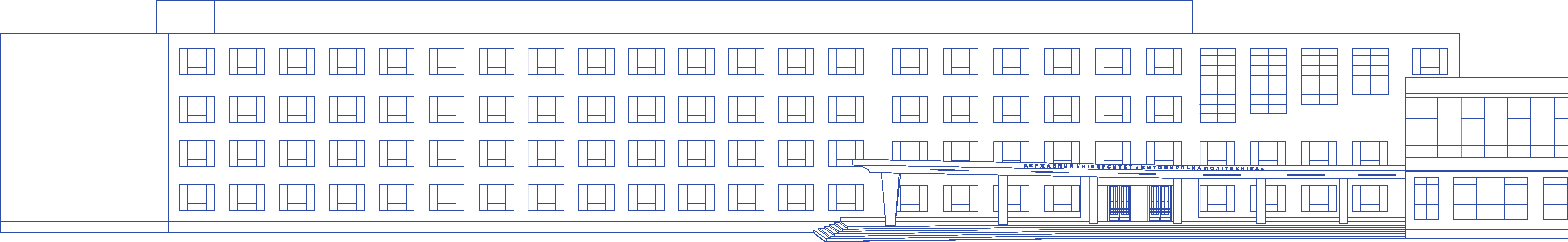 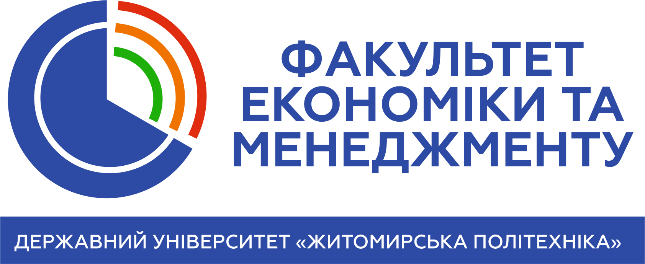 ФАКУЛЬТЕТ БІЗНЕСУ 
ТА СФЕРИ
ОБСЛУГОВУВАННЯ
Зростання технологічної складності і поширення цифрових технологій створюють унікальні можливості для підприємств оптимізувати та поліпшувати свої бізнес-процеси. Підприємства повинні вдосконалювати свої бізнес-процеси, щоб залишатися конкурентоспроможними на ринку, де цифрові технології стають ключовим чинником успіху. 
Шляхом використання цифрових технологій підприємства можуть значно поліпшити ефективність своїх операцій, зменшити витрати та підвищити якість продукції чи послуг. Таким чином, наукове дослідження з діджиталізації бізнес-процесів сучасного підприємства є важливим для розуміння та використання переваг цифрових технологій у сучасному економічному середовищі.
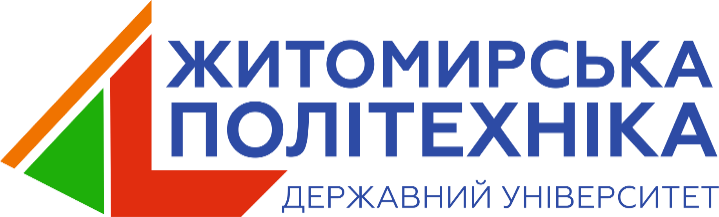 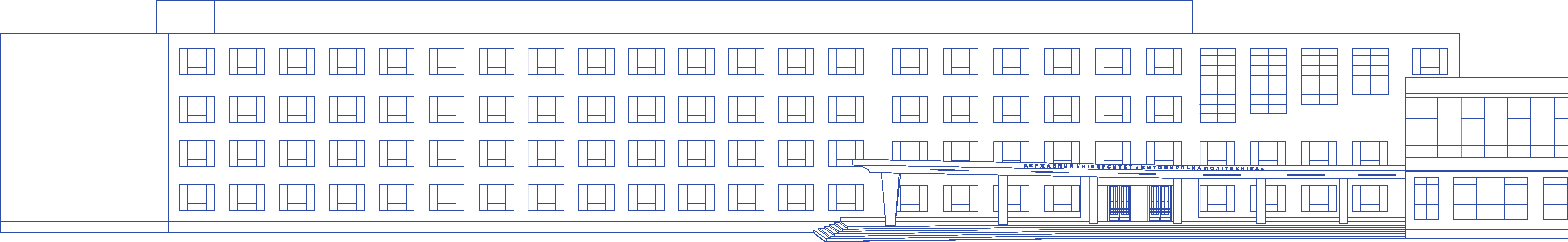 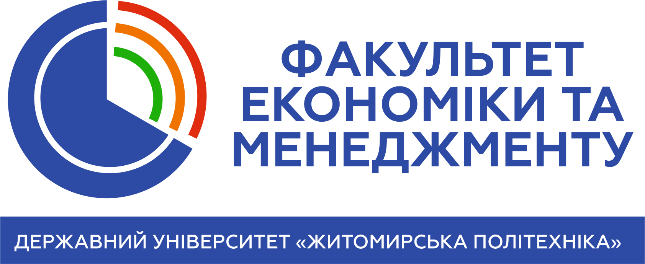 ФАКУЛЬТЕТ БІЗНЕСУ 
ТА СФЕРИ
ОБСЛУГОВУВАННЯ
Діджиталізація – це процес використання приватними особами, підприємствами та організаціями цифрових інструментів для підвищення швидкості, ефективності та цінності своєї роботи. Діджиталізація особливо актуальна для бізнесу, оскільки вона може допомогти заощадити час і створити нові можливості для зростання.
Стає можливим автоматизувати повторювані завдання, зменшуючи втручання людини і підвищуючи ефективність. Діджиталізація полегшує взаємозв'язок між пристроями, системами та людьми через Інтернет та інші комунікаційні технології.
 Діджиталізація може призвести до покращення користувацького досвіду завдяки розробці зручних інтерфейсів, персоналізації та адаптивного дизайну. Це особливо актуально в таких сферах, як електронна комерція та розробка програмного забезпечення.
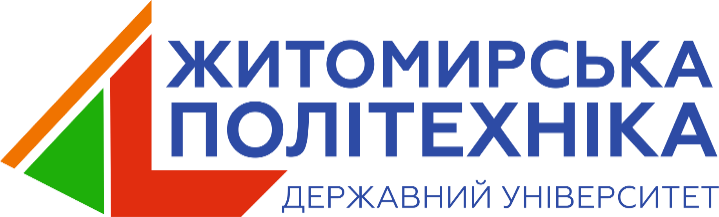 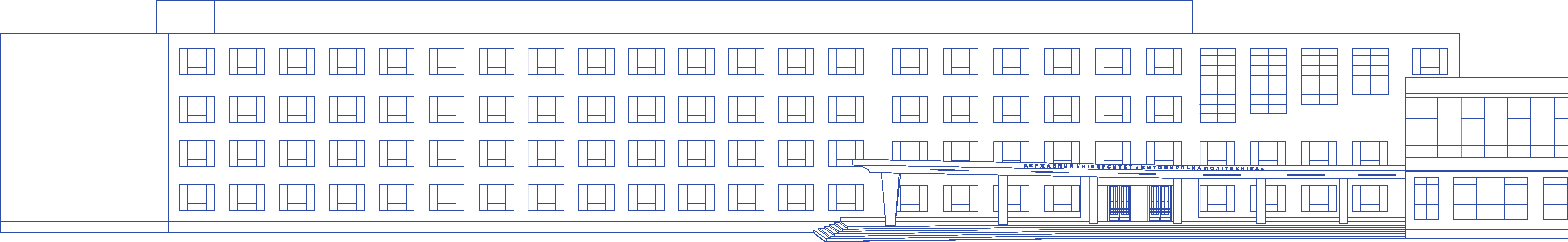 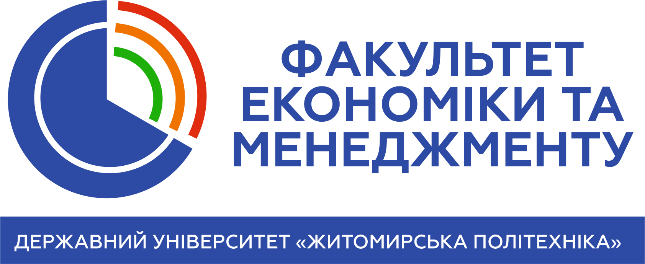 ФАКУЛЬТЕТ БІЗНЕСУ 
ТА СФЕРИ
ОБСЛУГОВУВАННЯ
ТОВ СП «НІБУЛОН» – провідний український виробник сільськогосподарської продукції, інвестор та експортер. Протягом 23 років своєї активності компанія вклала в економіку України понад 1,6 мільярда доларів США.
У 2021 році сільське господарство стало найбільш значущим сектором економіки, охопивши більше 10% у загальному ВВП. Також варто відзначити, що станом на 2021 рік продукція сільськогосподарського сектору складає близько 41% у загальному експорті України. Цього року сільське господарство показало надзвичайно високий приріст виробництва – 14,4%, і виробництво на сільгосппідприємствах зросло на 19,2% за підсумками року.
Рис. 1. Урожай зернових та олійних культур в Україні, млн тонн
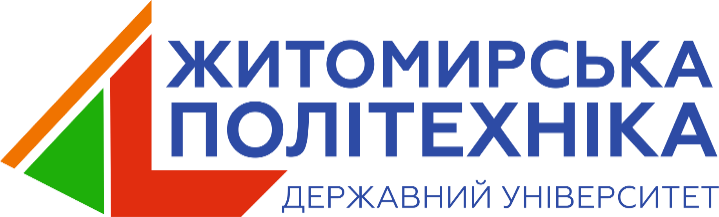 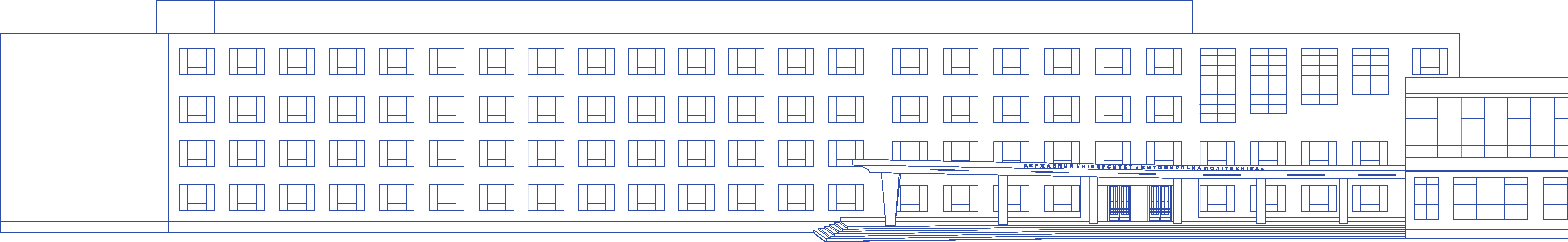 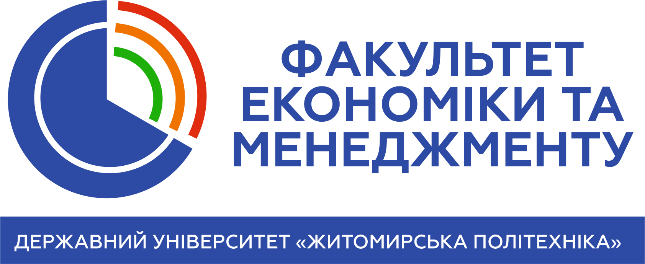 ФАКУЛЬТЕТ БІЗНЕСУ 
ТА СФЕРИ
ОБСЛУГОВУВАННЯ
Сферами діяльності ТОВ СП “НІБУЛОН” є:
Тваринництво та м`ясопереробка
Рослинництво
Суднобудівництво та судноремонт
Торгівля агропродукцією, експорт
Капітальне будівництво
Логістика
Рис. 2. Сфери діяльності ТОВ СП “НІБУЛОН”
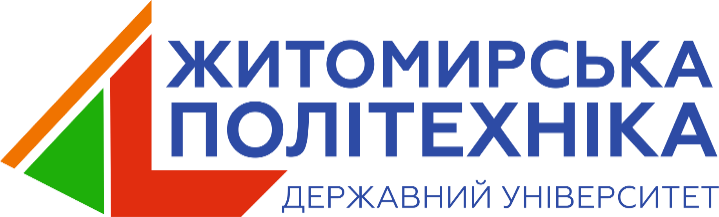 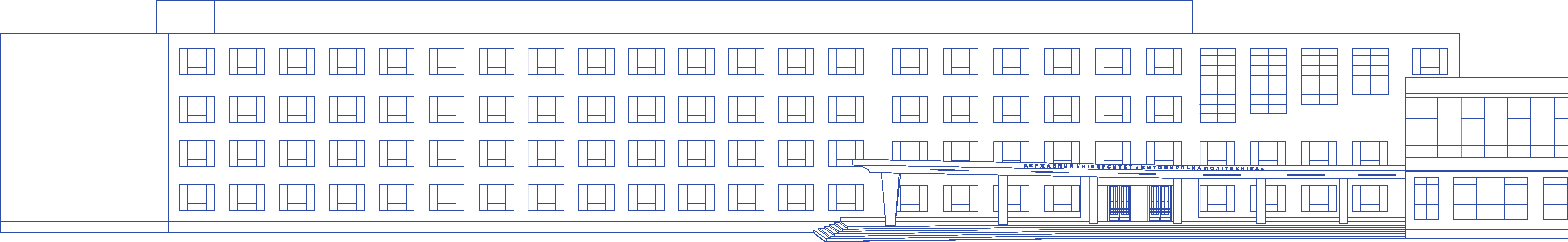 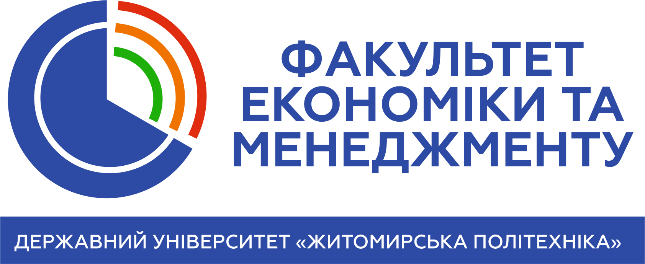 ФАКУЛЬТЕТ БІЗНЕСУ 
ТА СФЕРИ
ОБСЛУГОВУВАННЯ
У 2021 році «НІБУЛОН» досягнув рекордних результатів у відвантаженні сільськогосподарської продукції на різних періодах, встановивши нові позначення для місяця, кварталу, півріччя та календарного року (рис. 2.5). Спостерігалося вражаюче зростання обсягів в серпні (700,9 тис. тонн), 4-му кварталі (1,88 млн тонн), 2-му півріччі (3,71 млн тонн). Як результат успішної та системної роботи на всіх рівнях, був встановлений новий абсолютний річний рекорд – понад 5,64 млн тонн відвантаженої сільгосппродукції.
Рис. 3. Динаміка експорту групи компаній «НІБУЛОН» 2015-2022 рр., тонн
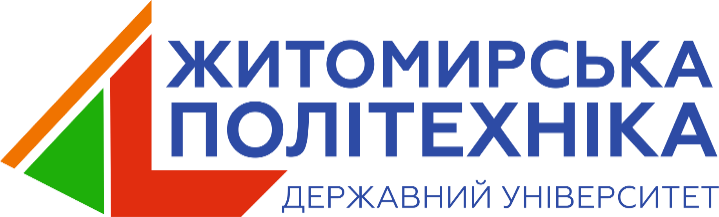 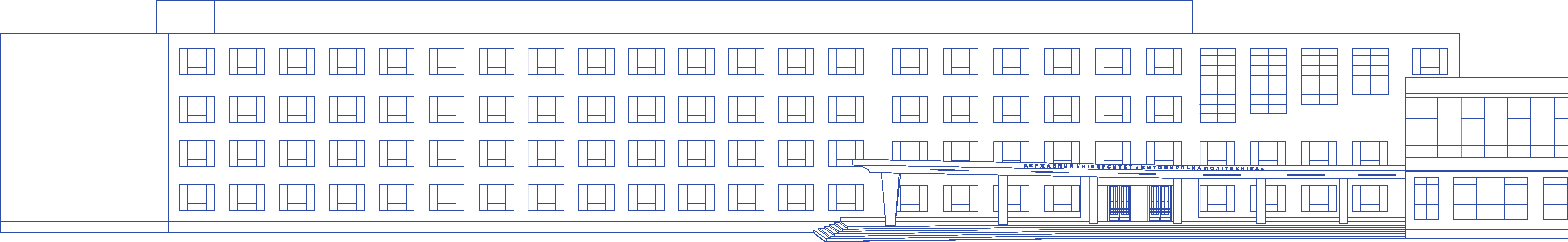 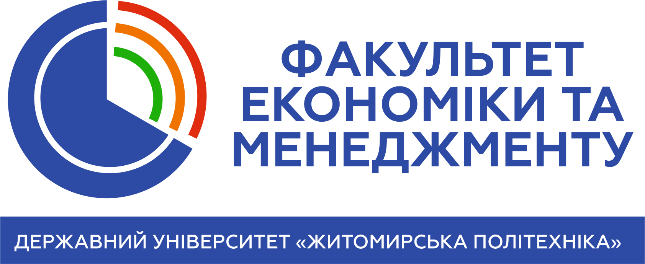 ФАКУЛЬТЕТ БІЗНЕСУ 
ТА СФЕРИ
ОБСЛУГОВУВАННЯ
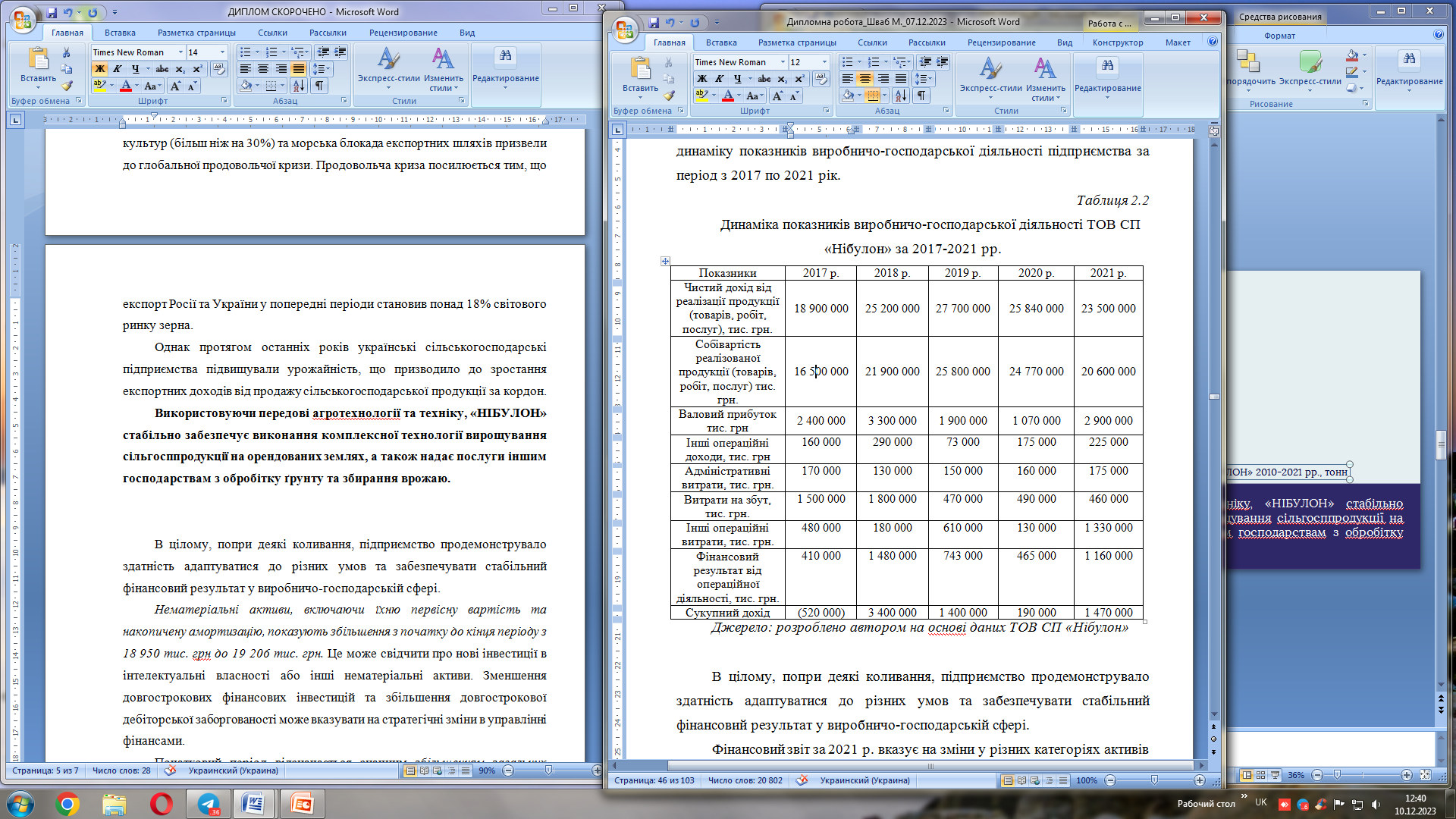 Табл. 1. Динаміка показників виробничо-господарської діяльності ТОВ СП «Нібулон» за 2017-2021 рр.
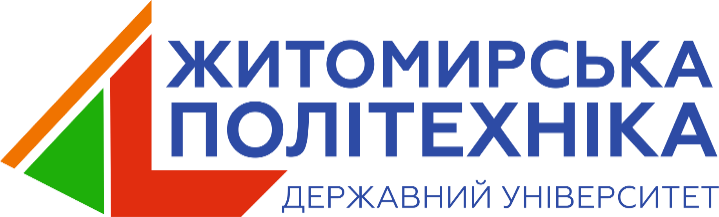 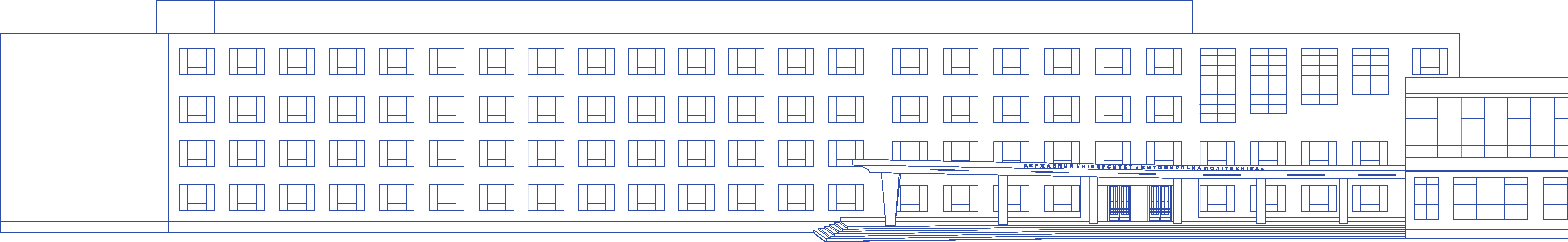 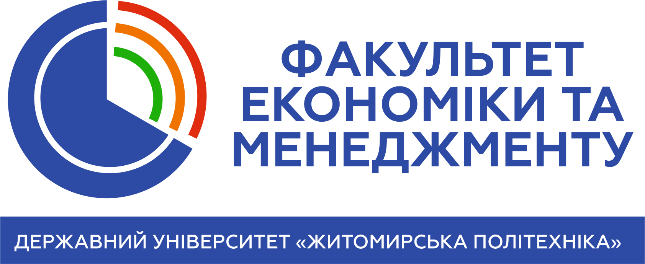 ФАКУЛЬТЕТ БІЗНЕСУ 
ТА СФЕРИ
ОБСЛУГОВУВАННЯ
Компанія «НІБУЛОН» є відмінним прикладом готовності інвестувати у цифрове майбутнє, навіть у контексті воєнних подій та значних втрат.
 ТОВ СП «НІБУЛОН» вирішило впровадити хмарні технології для забезпечення безперервності бізнес-процесів;
 Після детального аналізу варіантів реалізації було обрано Microsoft Azure як оптимальне рішення, яке охопило всі критичні бізнес-сервіси «НІБУЛОНу»;
 Для резервування каналів зв'язку було встановлено обладнання супутникового зв'язку STARLINK;
 У 2014 році придбало Систему електронного документообігу «Megapolis. Документообіг» (розробник – ТОВ «Софтлайн ІТ»);
 Компанія планує до 2024 року повністю перейти на технологію точного висіву соняшнику та кукурудзи.
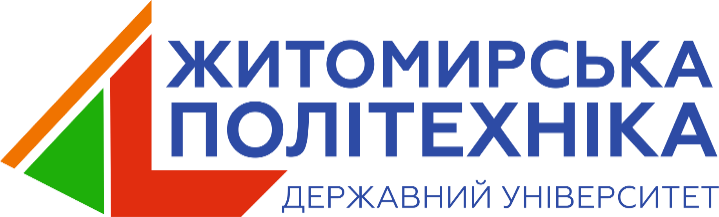 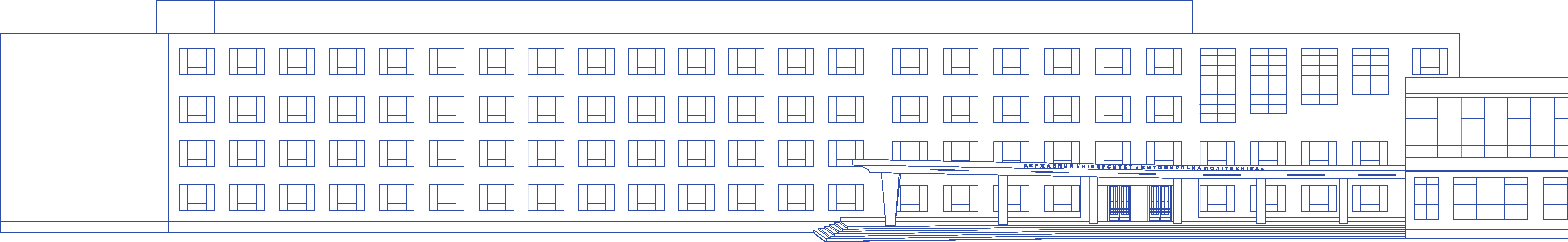 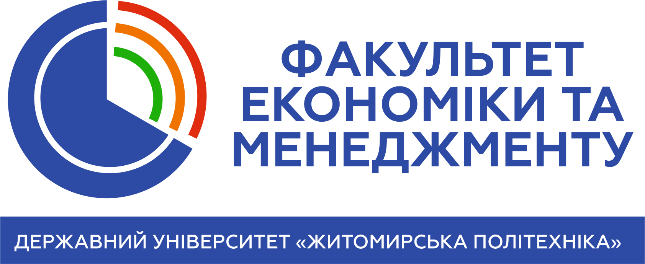 ФАКУЛЬТЕТ БІЗНЕСУ 
ТА СФЕРИ
ОБСЛУГОВУВАННЯ
Комплекс заходів для діджиталізації бізнес-процесів в агробізнесі: 

 1. Оцінка та планування. 
 2. Інвестування в програмне забезпечення для управління агропідприємством.
 3. Технології точного землеробства. 
 4. Інтеграція Інтернету речей та датчиків.
 5. Простежуваність ланцюга поставок. 
 6. Електронна комерція та онлайн-платформи.
 7. Аналітика даних та прогнозне моделювання.
 8. Мобільні додатки для аграріїв.
 9. Співпраця та обмін даними.
 10. Автоматизація та робототехніка.
 11.Цифровий маркетинг і брендинг.
 12. Навчання працівників та цифрова грамотність.
 13. Заходи кібербезпеки.
 14. Державна підтримка та дотримання законодавства.
 15. Постійне вдосконалення та інновації.
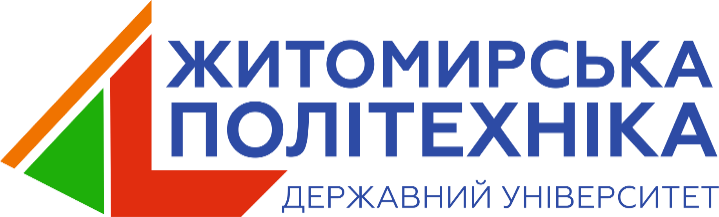 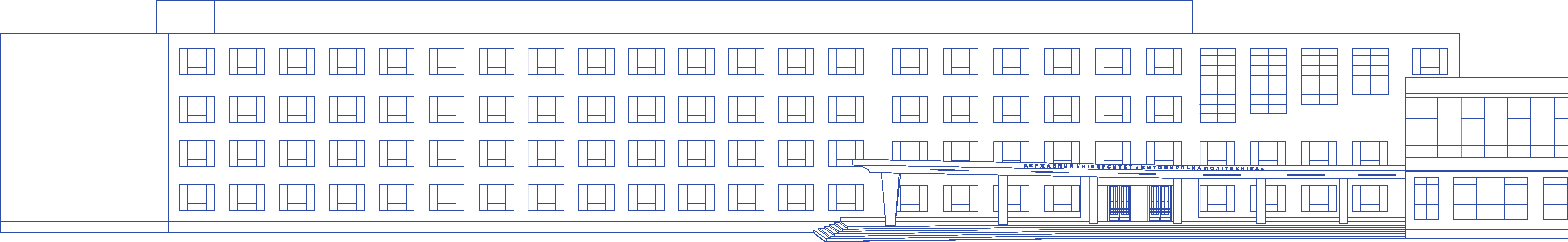 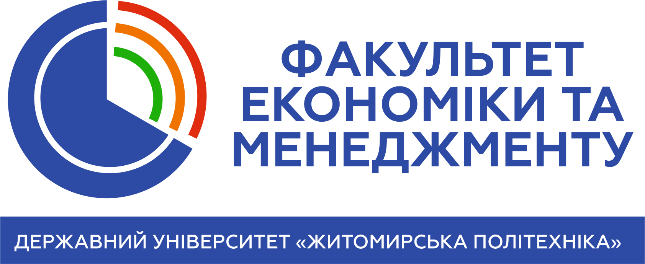 ФАКУЛЬТЕТ БІЗНЕСУ 
ТА СФЕРИ
ОБСЛУГОВУВАННЯ
Постійні витрати налічують 600 000 грн., а змінні складають 1 330 000 грн. Виручка від реалізації становить 2 900 000 грн., при цьому річний обсяг складає 450 тис. тонн. Розрахунок точки беззбитковості за такою методикою дозволяє ефективно планувати та керувати фінансовою стійкістю підприємства.
Відповідно до показників визначимо критичний обсяг реалізації (Т) за формулою:
Т = Постійні витрати ∗ Річний обсяг виробництва /   Виручка від реалізації − Змінні витрати
Т = (600 000 * 450)/(2 900 000 – 1 330 000) = 172 тис. тонн.
Таким чином, критичний обсяг реалізації становить 172 тис. тонн.
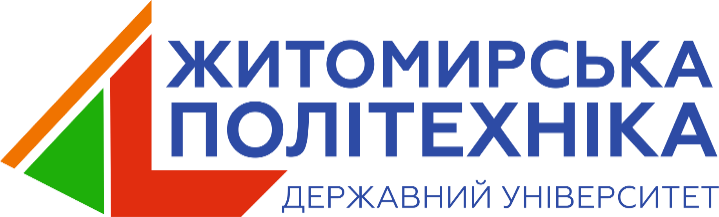 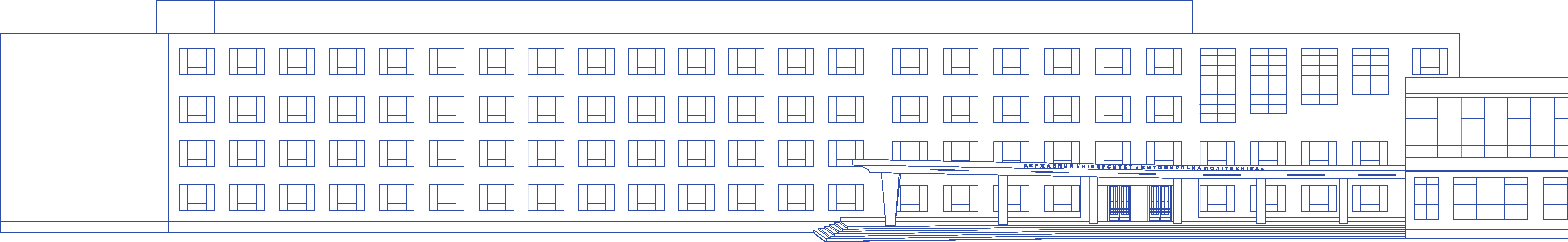 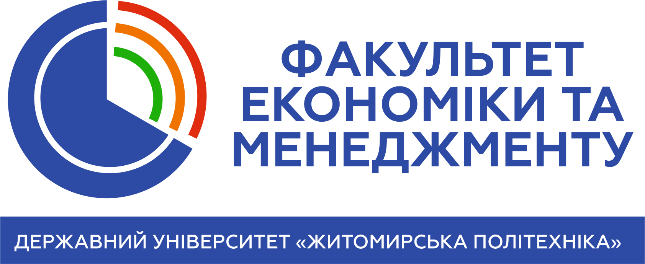 ФАКУЛЬТЕТ БІЗНЕСУ 
ТА СФЕРИ
ОБСЛУГОВУВАННЯ
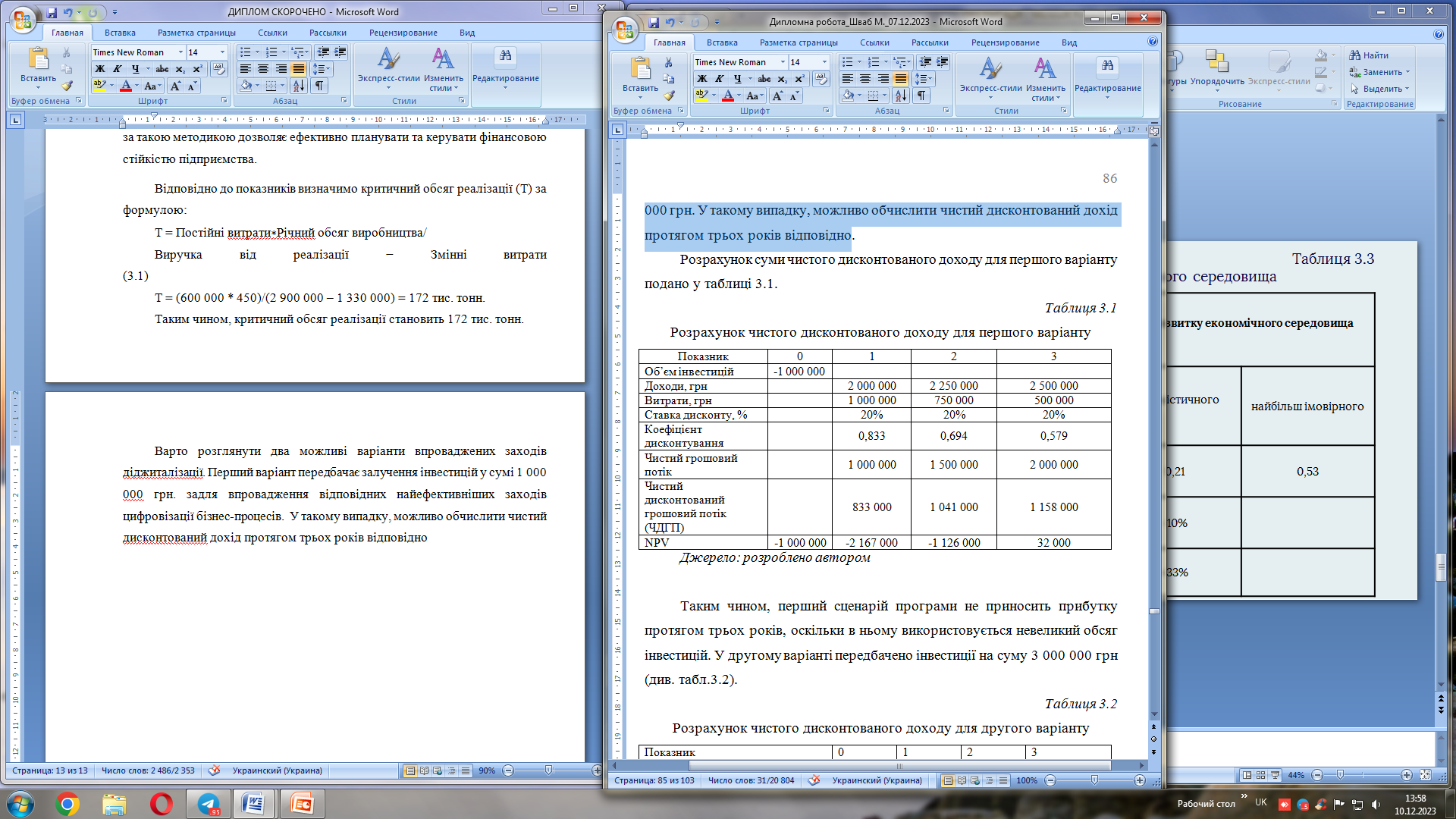 Табл.2. Розрахунок чистого дисконтованого доходу для першого варіанту
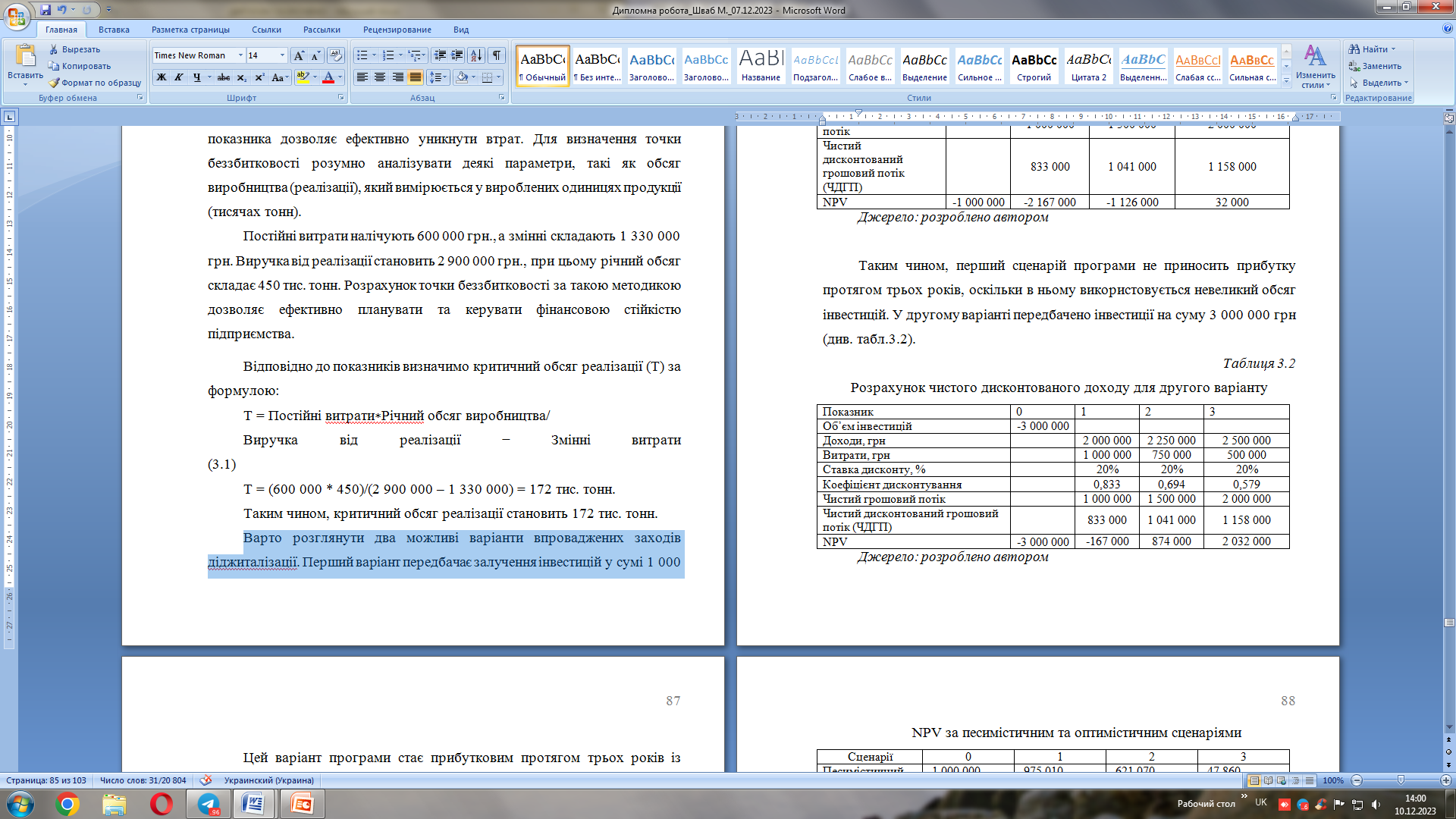 Табл.3. Розрахунок чистого дисконтованого доходу для другого варіанту
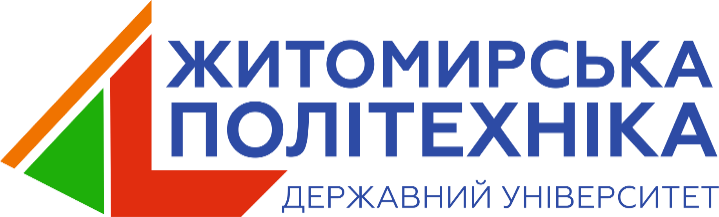 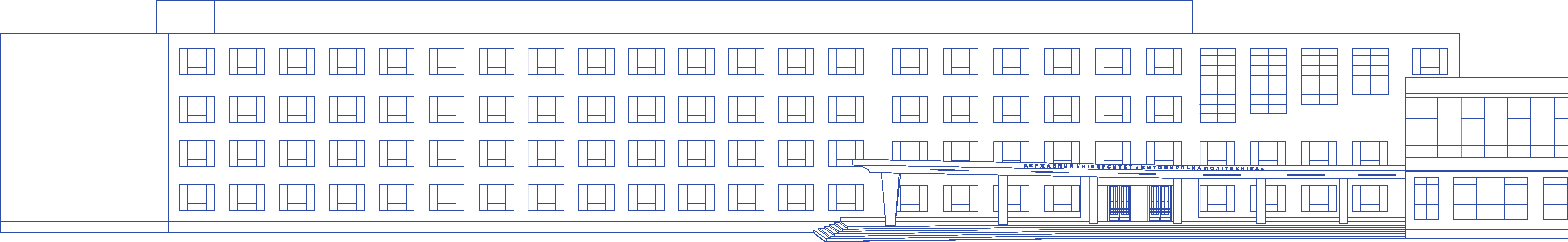 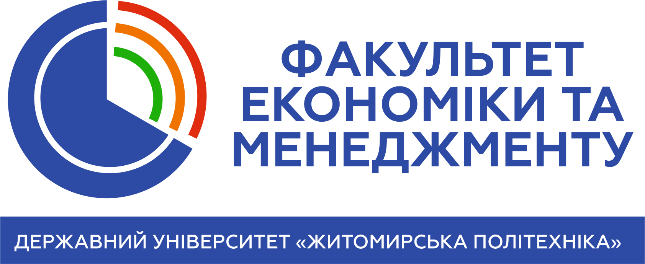 ФАКУЛЬТЕТ БІЗНЕСУ 
ТА СФЕРИ
ОБСЛУГОВУВАННЯ
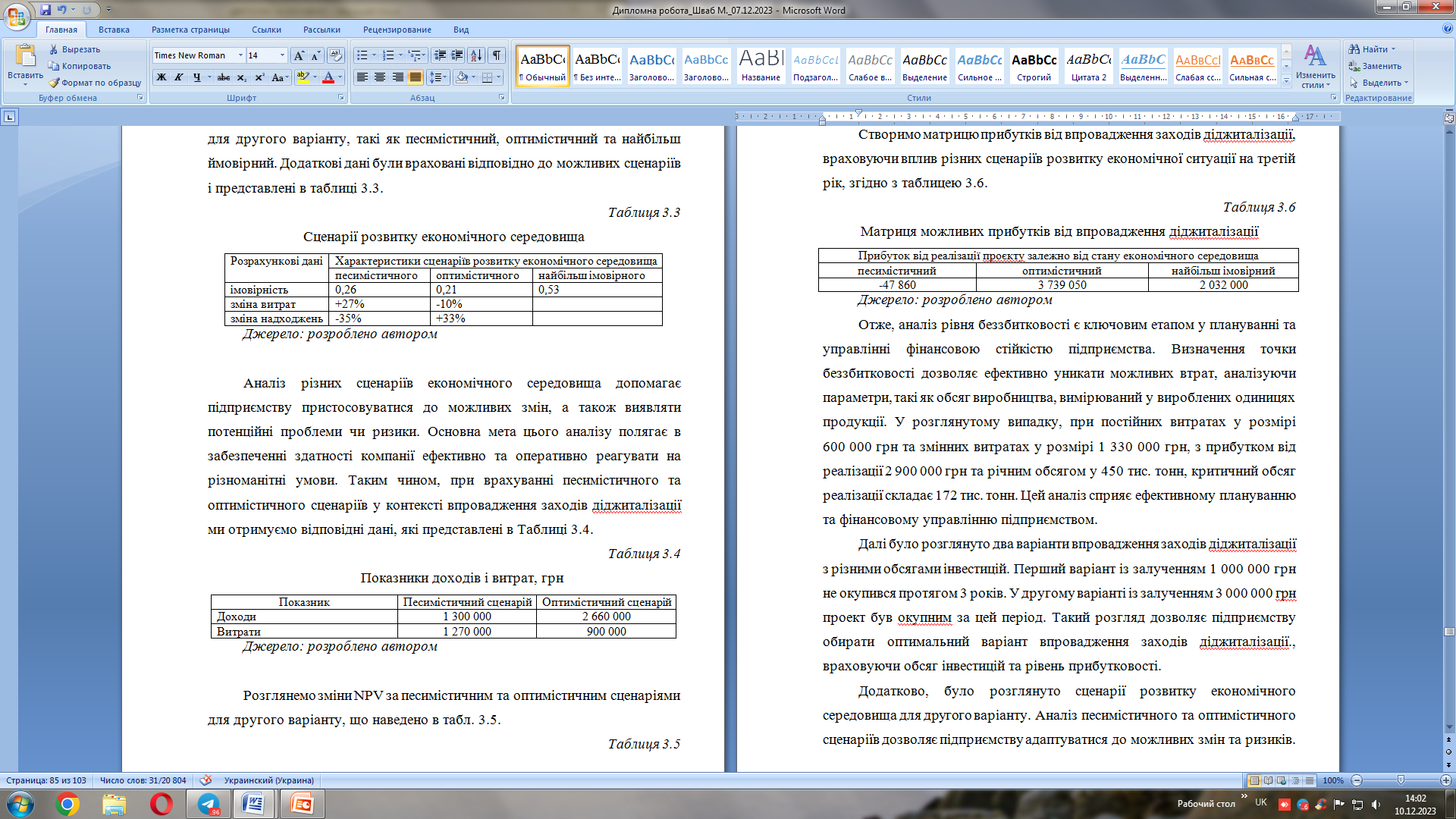 Табл.4. Сценарії розвитку економічного середовища
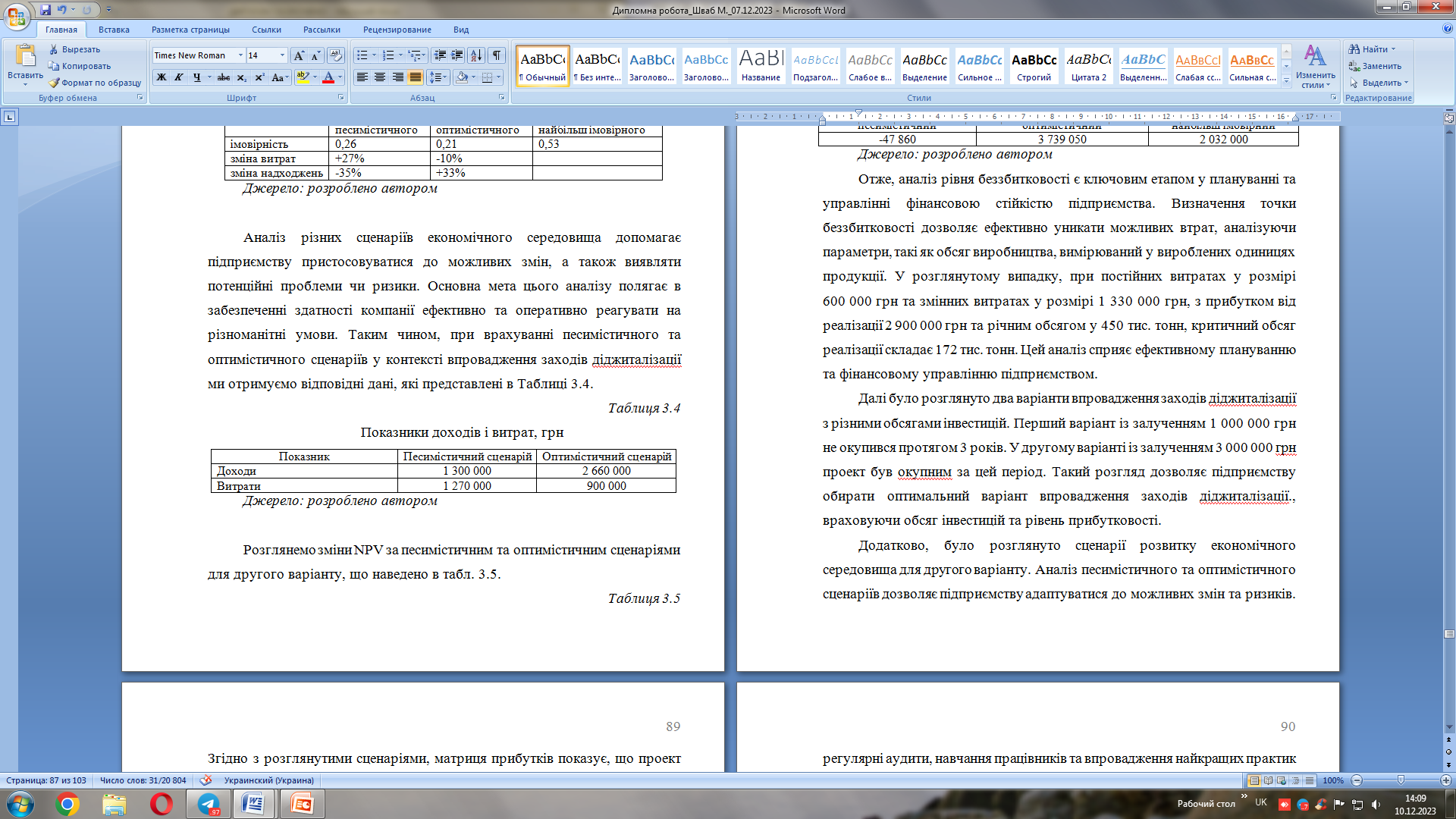 Табл.5. Показники доходів і витрат, грн.
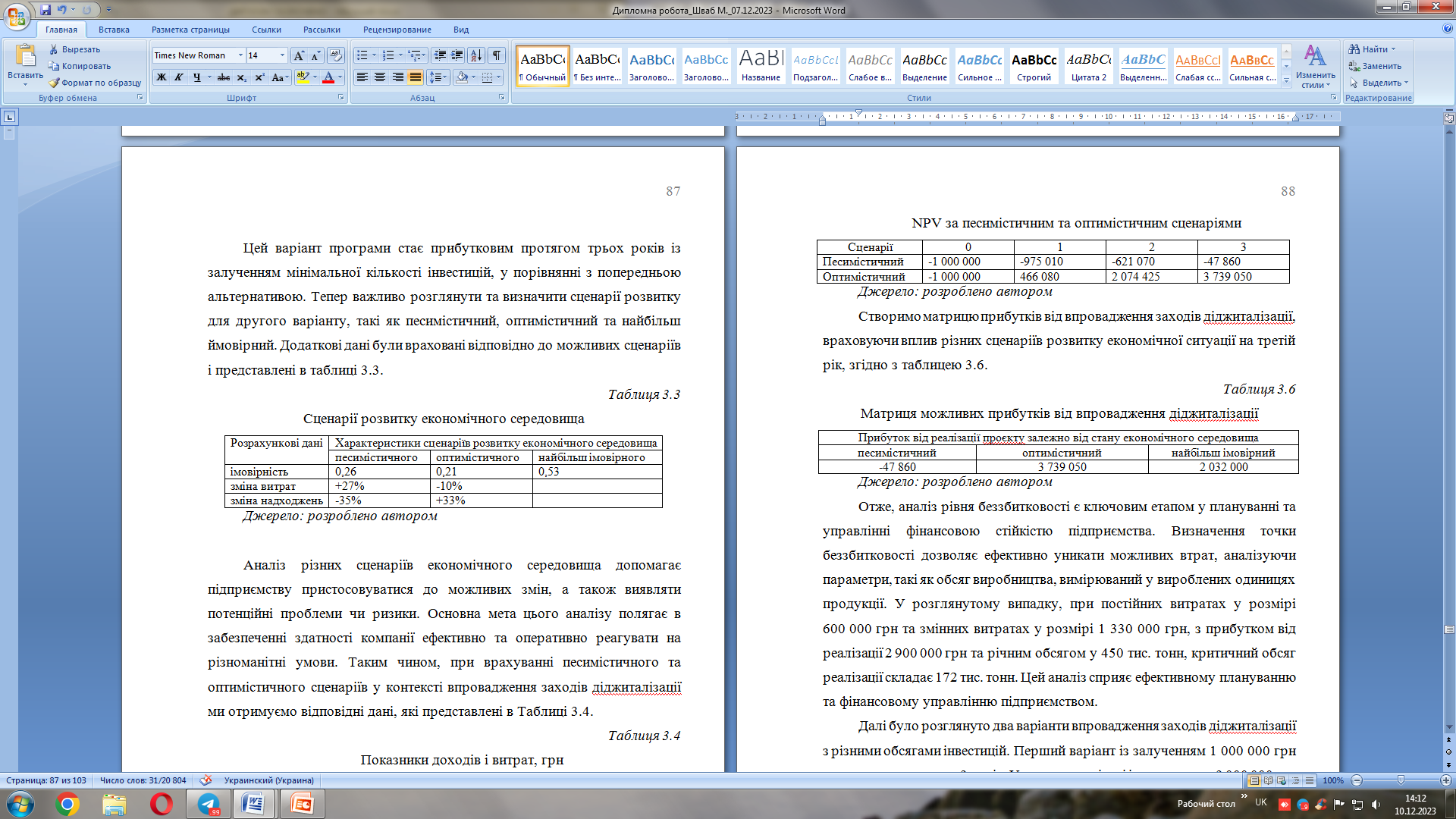 Табл.6. NPV за песимістичним та оптимістичним сценаріями
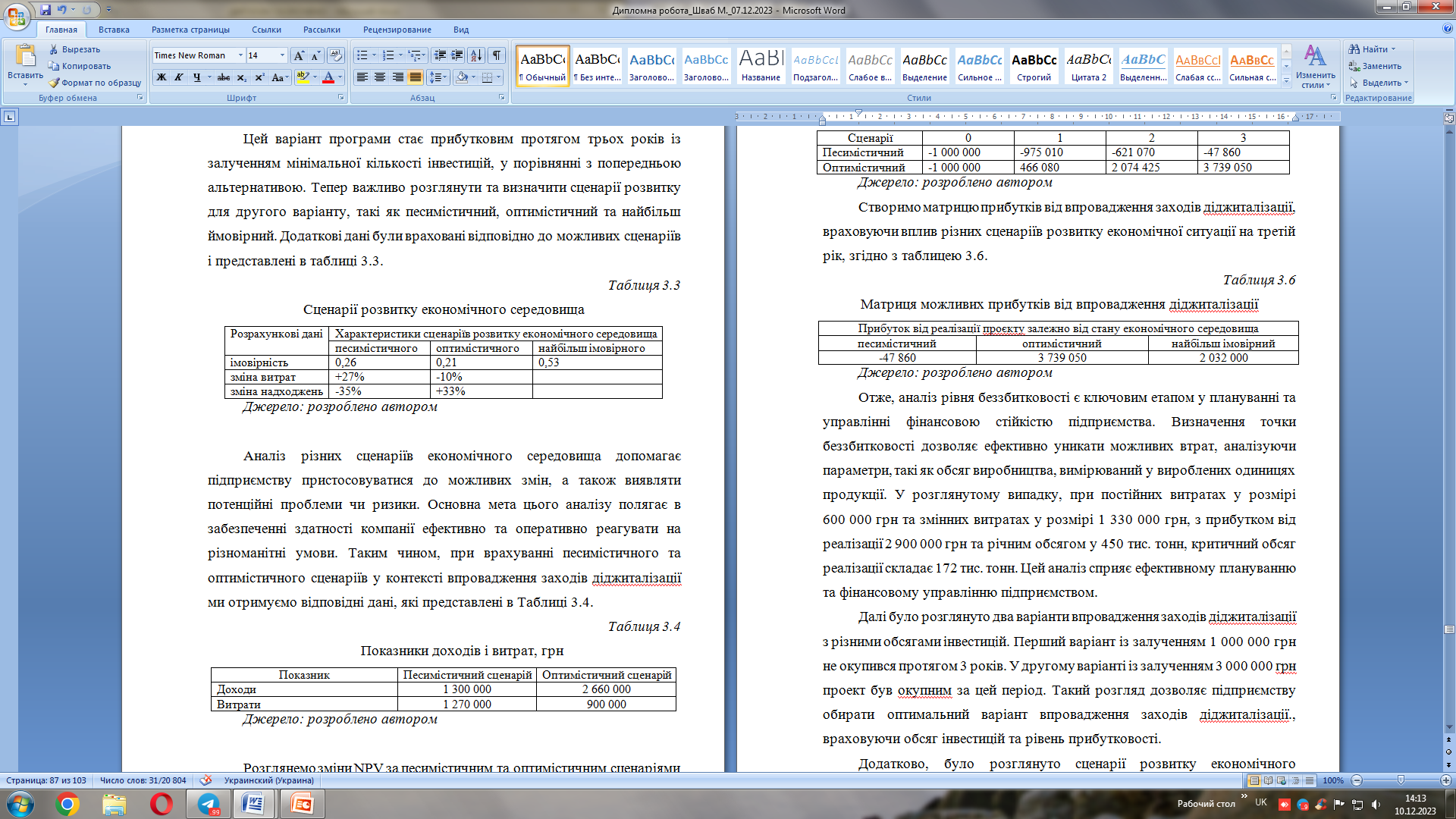 Табл.7. Матриця можливих прибутків від впровадження діджиталізації
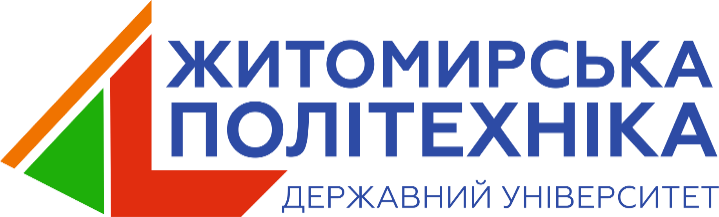 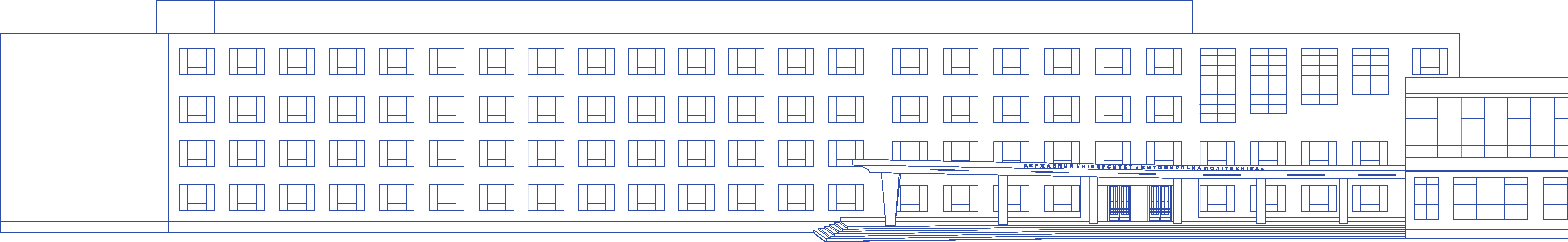 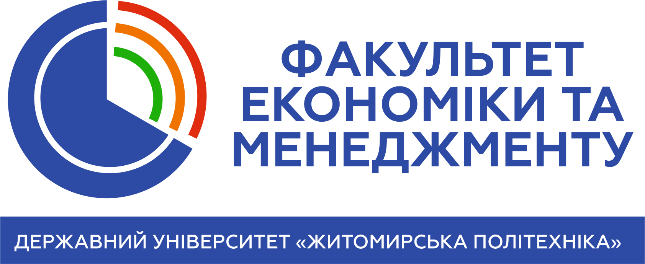 ФАКУЛЬТЕТ БІЗНЕСУ 
ТА СФЕРИ
ОБСЛУГОВУВАННЯ
Висновки
Встановлено, що концептуальні аспекти дослідження сутності діджиталізації вказують на те, що ця концепція не обмежується лише застосуванням цифрових технологій у бізнес-процесах. 
Комплекс заходів діджиталізації бізнес-процесів агропідприємства, запропонований у науковій роботі, є стратегічним кроком в еру цифрового сільського господарства. Інтеграція сучасних технологій, таких як IoT, аналітика та електронна комерція, сприяє оптимізації виробничих ланцюгів, підвищенню якості продукції та управлінської ефективності. Важливий елемент - взаємодія та обмін даними в усьому постачальному ланцюзі. Комплексний підхід до діджиталізації відображає визнання важливості технологічних інновацій для сталого розвитку агросектору.
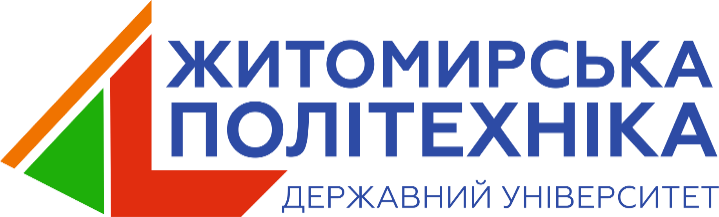 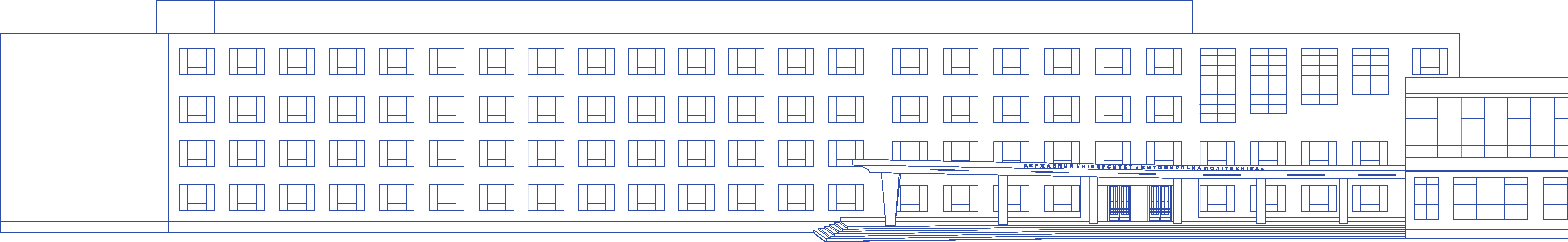 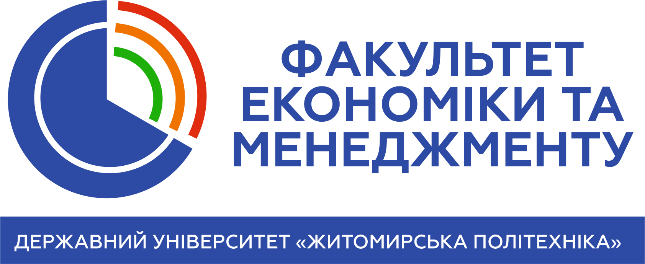 ФАКУЛЬТЕТ БІЗНЕСУ 
ТА СФЕРИ
ОБСЛУГОВУВАННЯ
Дякую за увагу!